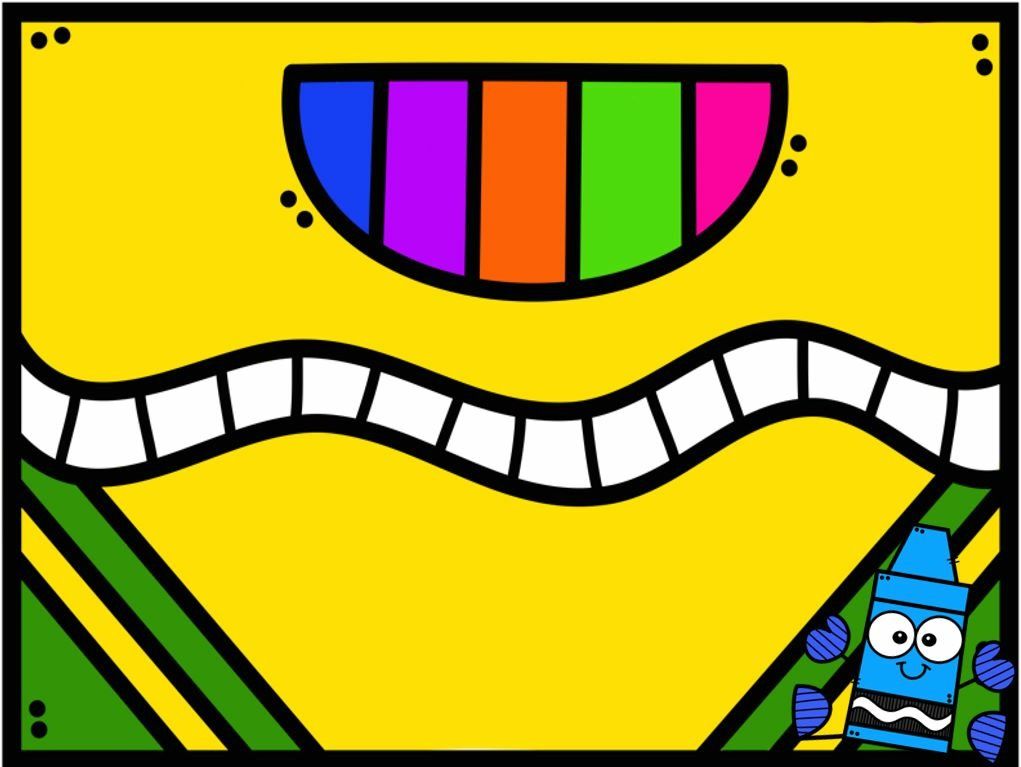 DIARIO DE ALUMNA PRACTICANTE
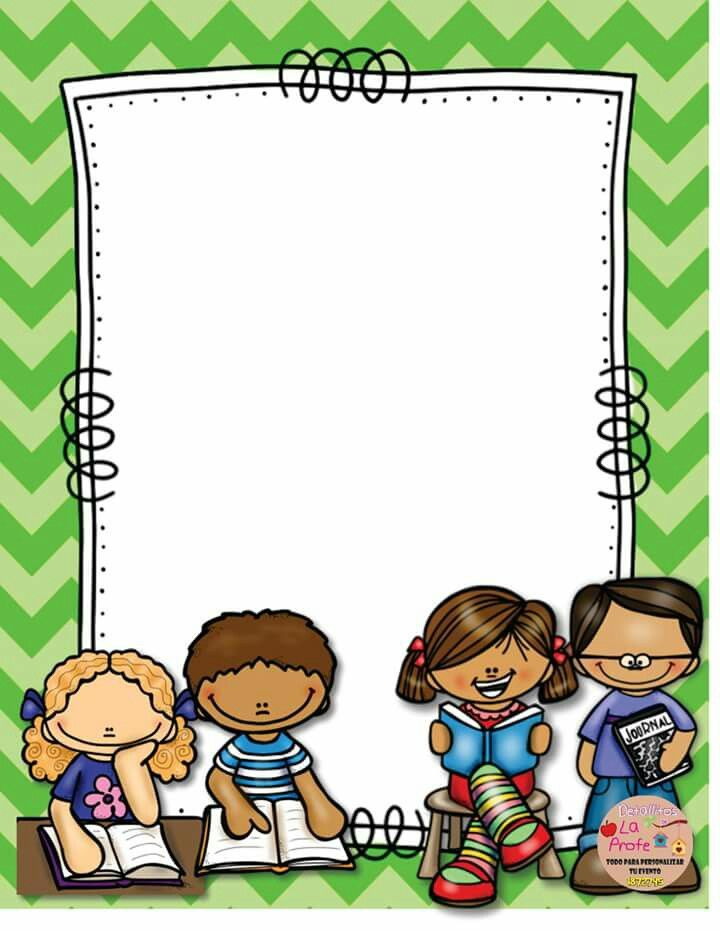 4 DE JUNIO DEL 2021
CUENTO DE MUGROSAURIO

Se realizo la lectura de un cuento, para concientizar acerca de la importancia de os bueno hábitos